Computing
Lesson 2: SQL Searches 

Databases and SQL
Ben Garside

   Materials from the Teach Computing Curriculum created by the National Centre for Computing Education
‹#›
‹#›
Task 1 - Keyword recap activity
label the database and fill in the missing blanks with the following key terms:
Record
Fields
Table
Primary Key	
Foreign Key
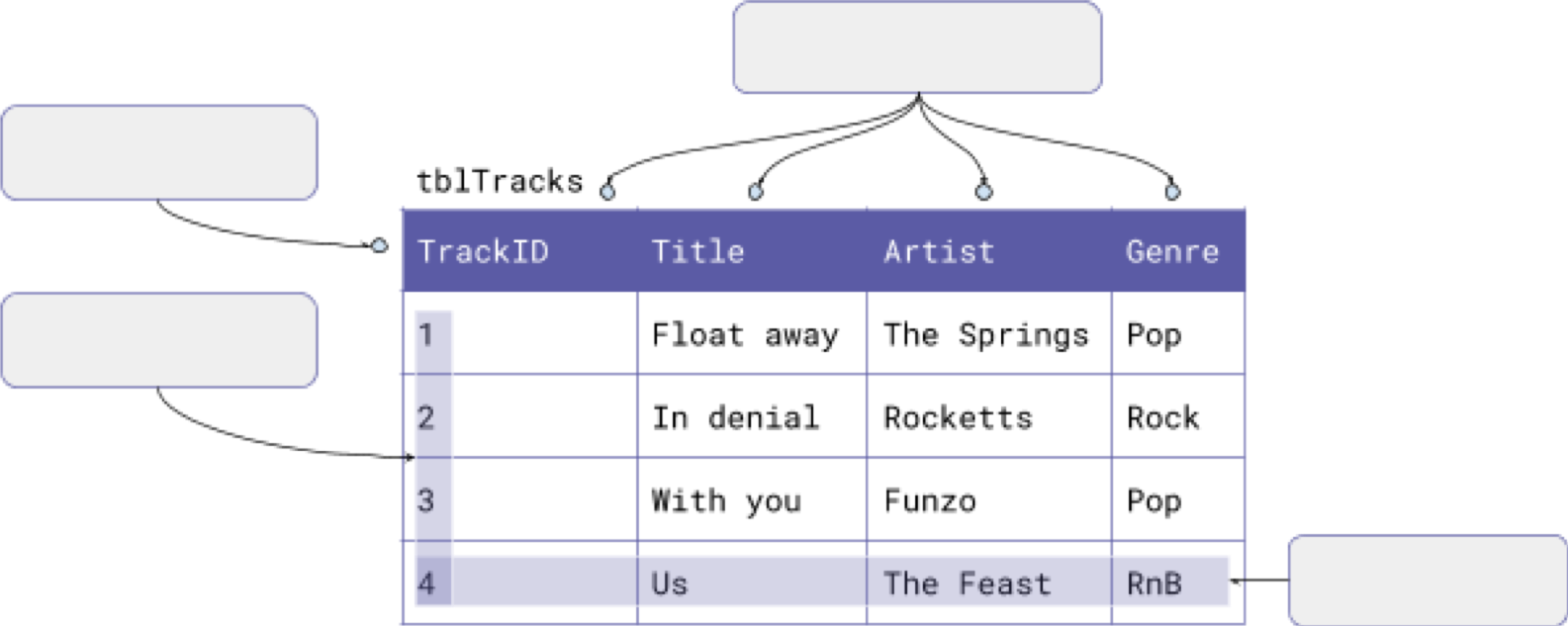 ‹#›
Task 2 – Retrieving data with SQL (Operators)
For this activity you will need: 
DB Browser for SQLite
A copy of the dbMusic.db file which you used last lesson.
‹#›
Task 2 – Retrieving data with SQL (operators)
‹#›
Task 2 – Retrieving data with SQL (Code snippets)
Select all of the columns and records from the tblTracks table
Select the Title and Artist columns from the tblTracks table where the Genre is not equal to Pop.
‹#›
Task 2 part  1 – Retrieving data from the tblTracks table
Retrieve data from the tblTracks table

For each question, design an SQL search that will reveal the answer.
Question 1:	How many tracks in the database have the genre Rock ?
‹#›
Task 2 part  1 – Retrieving data from the tblTracks table
Retrieve data from the tblTracks table

For each question, design an SQL search that will reveal the answer.
Question 2:	 How many tracks in the database are created by the artist                                                                                                                         A Box of Spoons ?
‹#›
Task 2 part  1 – Retrieving data from the tblTracks table
Retrieve data from the tblTracks table

For each question, design an SQL search that will reveal the answer.
Question 3:	 How many tracks in the database have a TrackID that is greater than 30 and are of the Soul genre?
‹#›
Task 2 part 2 – Retrieving data from the tblDownloads table
Retrieve data from the tblDownloads table

For each question, design an SQL search that will reveal the answer.
Question 1:	 How many downloads were made in 2011?
‹#›
Task 2 part 2 – Retrieving data from the tblDownloads table
Retrieve data from the tblDownloads table

For each question, design an SQL search that will reveal the answer.
Question 2:	 How many tracks were either downloaded before 6AM or after 10PM?
‹#›
Task 2 part 3 – Using ORDER BY
You can change the order of the retrieved records by sorting the data into ascending or descending order. The following steps will show you how this works.
Step 1:	 Take a look at the code snippet below. What do you think will happen when the data is retrieved?
‹#›
Task 2 part 3 – Using ORDER BY
Step 2:	 Copy the code into DB Browser and execute it. Was your prediction correct?
‹#›
Task 2 part 3 – Using ORDER BY
Step 3:	 Change the final three letters from ASC to DESC. 





What changed compared to when you used ASC?
‹#›
Task 2 part 4 – Sorting retrieved data
For each question, design an SQL search that will reveal the answer. 

Question 1:	What is the TrackID of the first ever download recorded in the database?
‹#›
Task 2 part 4 – Sorting retrieved data
For each question, design an SQL search that will reveal the answer. 

Question 1:	What is the earliest time of day that a track has been downloaded?
‹#›
Task 3 – Retrieving data from more than one table
For this activity you will need: 
DB Browser for SQLite
A copy of the dbMusic.db file which you used last lesson
Slides 4 and 5 on this worksheet to remind you of the operators
‹#›
Task 3 – Code snippet
This query does the following:
Select the Surname, Download and Title columns from the Members, Downloads and Tracks table. Specify the links between the three tables and retrieve the data for the member with the surname Bibi.
‹#›
Task 3 questions
Design an SQL search that will reveal the answer. 

Question 1:	How many tracks has Percy Winn downloaded?
‹#›
Task 3 questions
Design an SQL search that will reveal the answer. 

Question 2:	How many Pop tracks were downloaded in the year 2012?
‹#›
Task 3 questions
Design an SQL search that will reveal the answer. 

Question 2:	What was the title of the first track downloaded in 2014?
‹#›
Task 3 questions
Design an SQL search that will reveal the answer. 

Question 3:	How many downloads did Nadim Abe make after 1st January 2013?
‹#›
Task 4 – Parson’s puzzle
The code below has been jumbled up. The SQL search should list the title of the tracks that users with the surname Ferner have downloaded. Place the code into the correct order.
‹#›